Pass the ball game
1. Can you name some festivals in Viet Nam? 2. Do you like Mid-Autumn Festival? 3.Do you like Tet holiday?4. What are some activities you often do just before and during Tet?
Unit 5:Our customs and traditions
Lesson 1: Getting Started
(page 50-51)
Objectives
By the end of this lesson, students will be able to:
01
Knowledge
An overview and lexical items about the topic “Our customs and traditions”
02
Core competence
Develop communication skills and cultural awareness.
03
Personal qualities
Self-study skills / students’ awareness of our customs and traditions
VOCABULARY
admire (v)
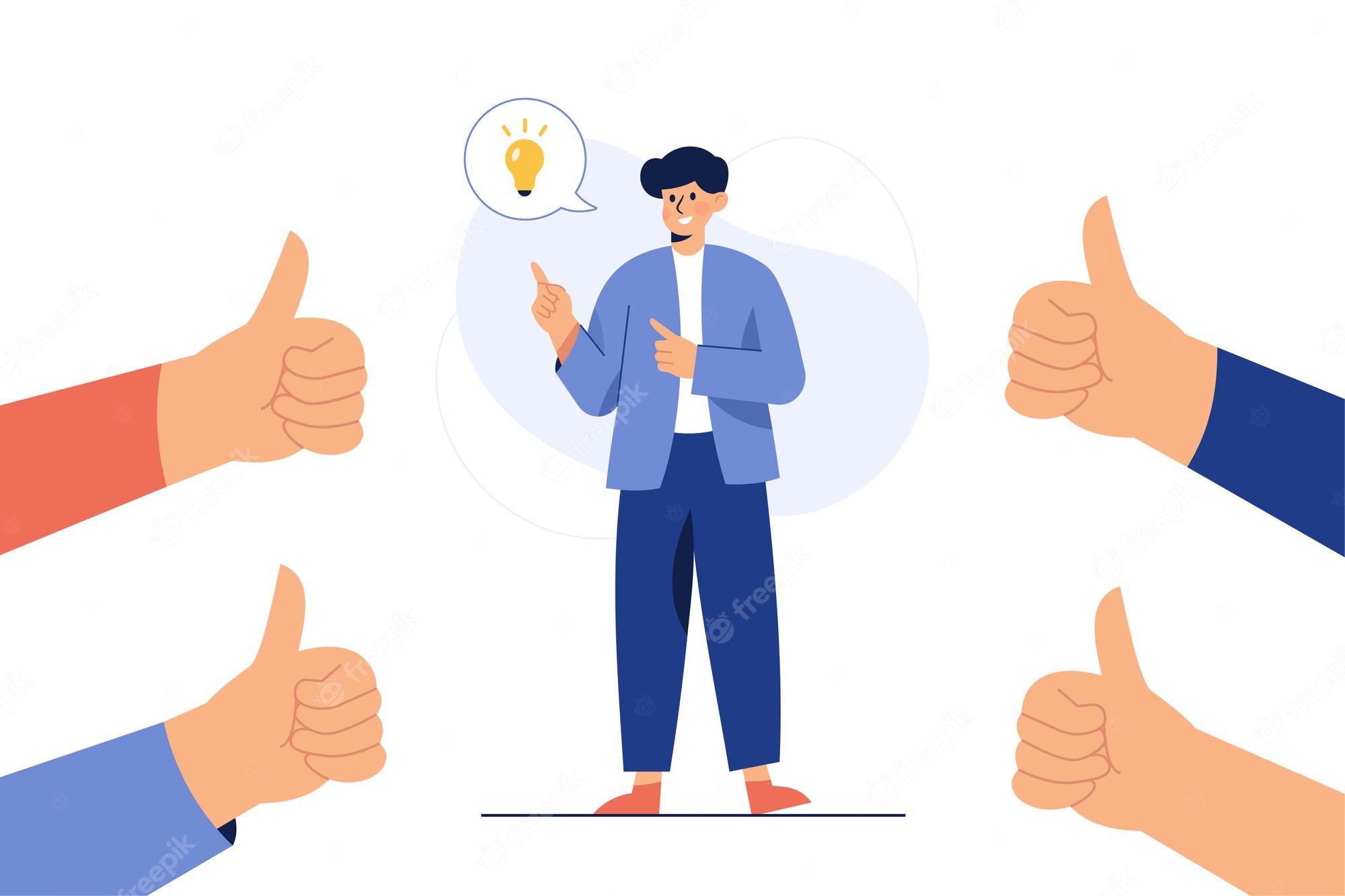 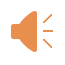 /ədˈmaɪər/
ngưỡng mộ
VOCABULARY
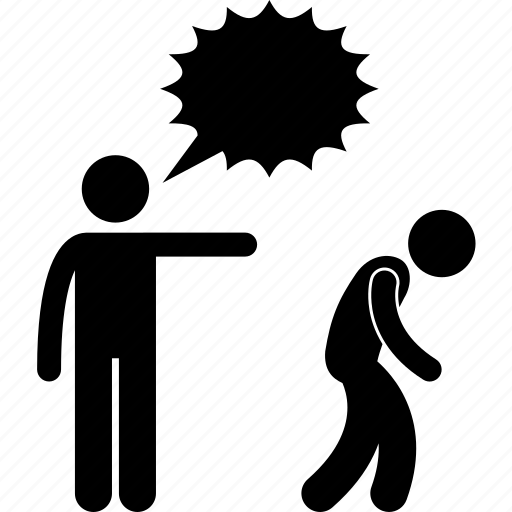 chase away (v)
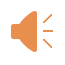 /tʃeɪs əˈweɪ/
xua đuổi
VOCABULARY
For pray (v)
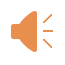 /preɪ/
cầu nguyện
VOCABULARY
offering (n)
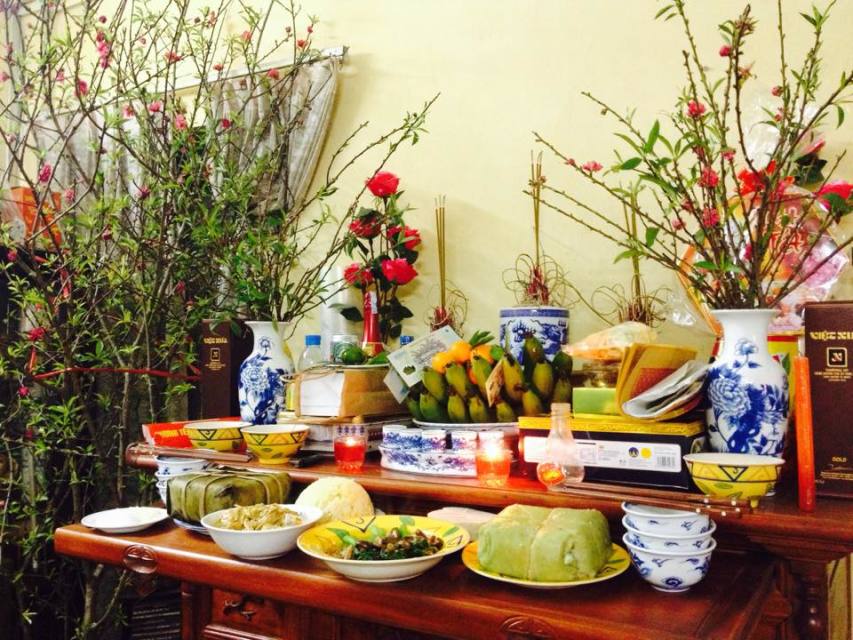 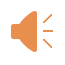 /ˈɒfərɪŋ/
đồ thờ cúng
VOCABULARY
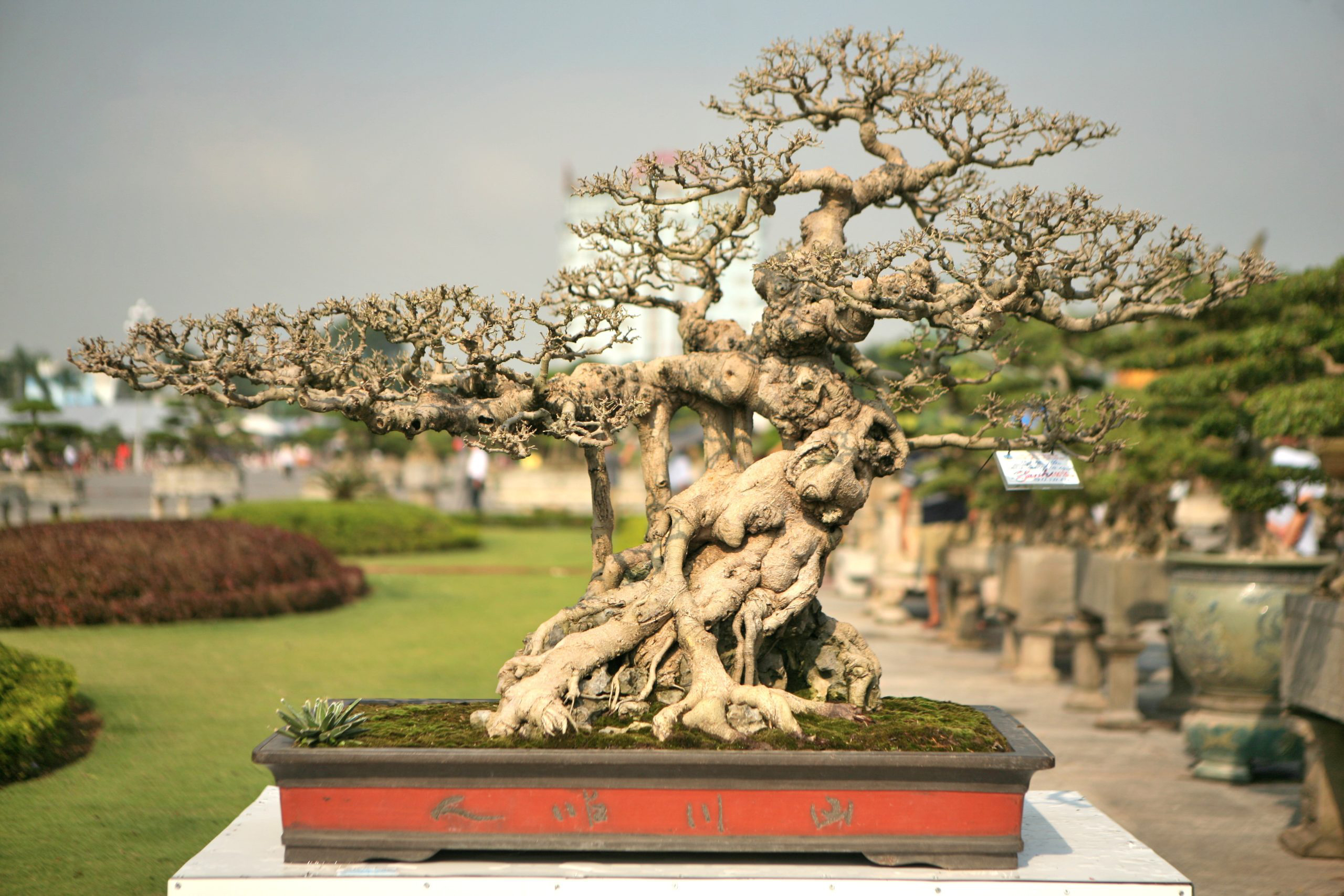 ornamental tree (n)
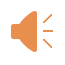 /ɔːnəˈmentl triː/
cây cảnh
VOCABULARY
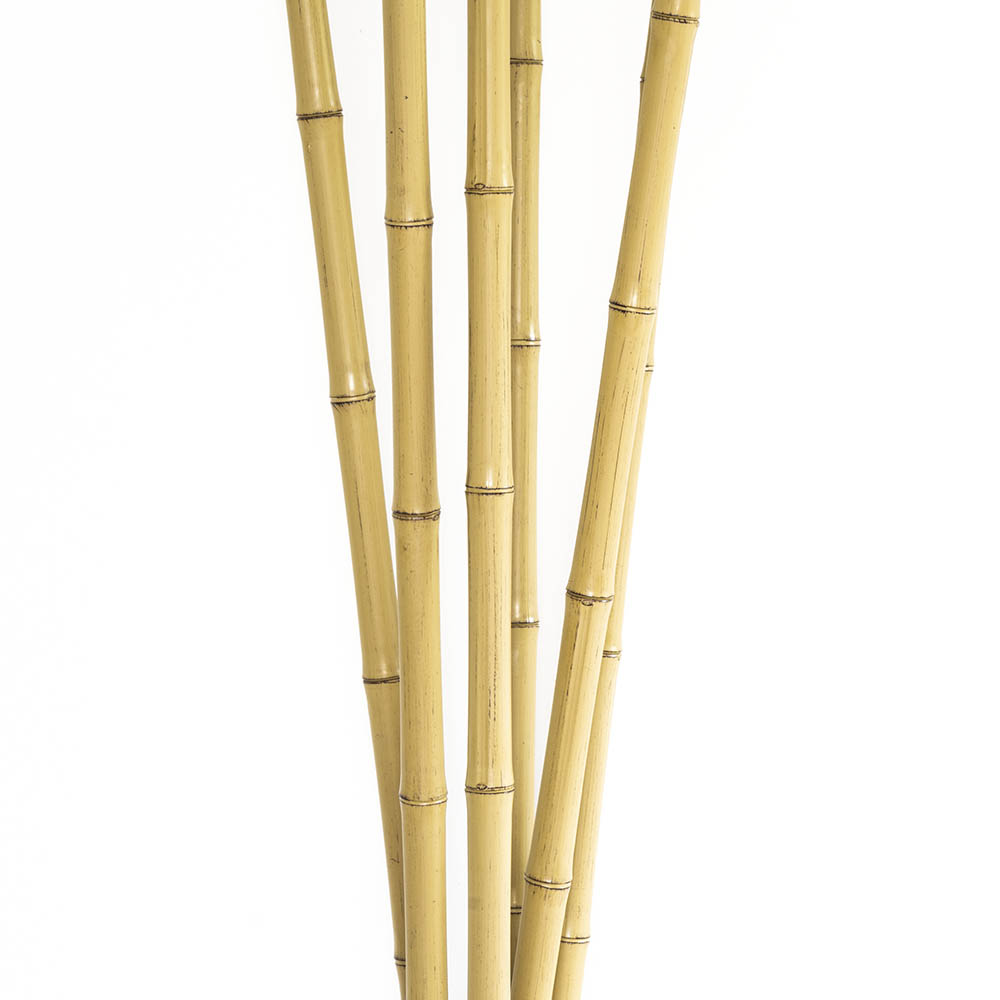 Bamboo pole (n)
/ˌbæmˈbuː   pəʊl/
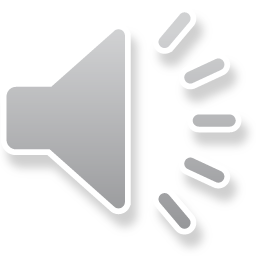 Cây sào tre
VOCABULARY
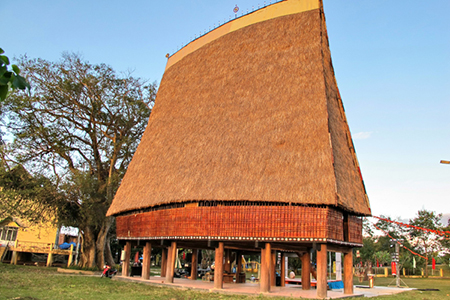 Communal house (n)
/kəˈmjuːnl haʊs/
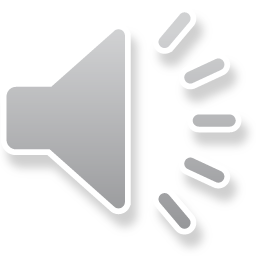 Nhà rông
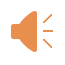 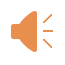 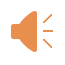 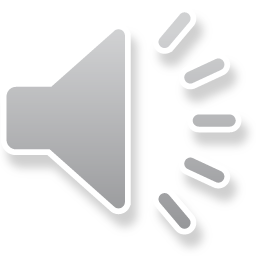 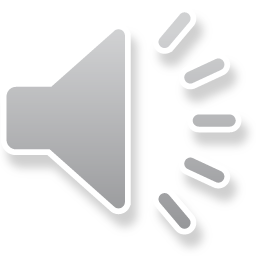 Exercise 1. Listen and read (pg 50)
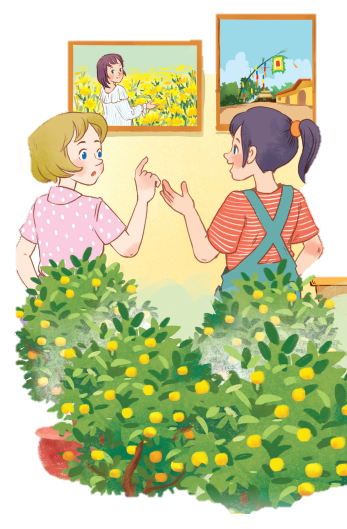 1. What can you see in each picture? 


2. Can you guess the places that the picture show?
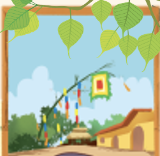 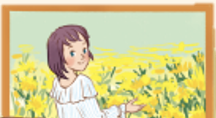 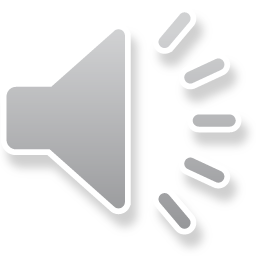 Exercise 1. Listen and read (pg 50)
Elena: Wow, this girl looks so cute.
Trang: Yeah ... She’s my cousin. She’s at Sa Dec Flower Village. Tet is coming soon, so many people visit flower villages to take pictures with the blooming flowers.
Elena: Oh, I’m fond of admiring the flowers. Does your family visit places like this too?
Trang: Yes, we do. We usually visit Nhat Tan Village to buy kumquat trees and peach blossoms.
Elena: I see flowers and ornamental trees everywhere these days. What are they for?
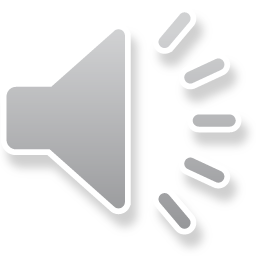 Exercise 1. Listen and read (pg 50)
Trang: We, Vietnamese, use plants and flowers for decorations and for oﬀerings. They are an important part of our Tet tradition.
Elena: And what’s that tall tree in the photo?
Trang: Well, it’s actually a bamboo pole. People place it in the yard of the communal house. They hang decorative items like small bells and lanterns on it. They want to chase away bad luck and pray for a lucky new year.
Elena: Interesting! I didn’t know that.
Exercise 2. Read again and tick T (true) or F (false)
Check your answers.
Elena: Wow, this girl looks so cute.
Trang: Yeah ... She’s my cousin. She’s at Sa Dec Flower Village. Tet is coming soon, so many people visit flower villages to take pictures with the blooming flowers.
Check your answers.
Elena: Wow, this girl looks so cute.
Trang: Yeah ... She’s my cousin. She’s at Sa Dec Flower Village. Tet is coming soon, so many people visit flower villages to take pictures (= photos) with the blooming flowers.
Check your answers.
Elena: Wow, this girl looks so cute.Elena: Oh, I’m fond of admiring the flowers. Does your family visit places like this too?
Trang: Yes, we do. We usually visit Nhat Tan Village to buy kumquat trees and peach blossoms.
Check your answers.
Elena: I see flowers and ornamental trees everywhere these days. What are they for?
Trang: We, Vietnamese, use plants and flowers for decorations and for oﬀerings. They are an important part (> < not part) of our Tet tradition.
Check your answers.
Elena: And what’s that tall tree in the photo?
Trang: Well, it’s actually a bamboo pole. People place it in the yard of the communal house. They hang decorative items like small bells and lanterns on it. They want to chase away bad luck and pray for a lucky new year.
Check your answers
PRACTICE
3
Match the phrases with the correct pictures.
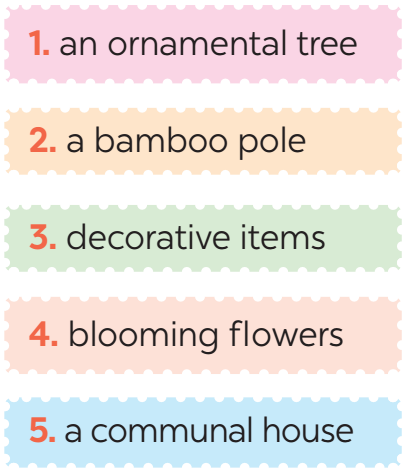 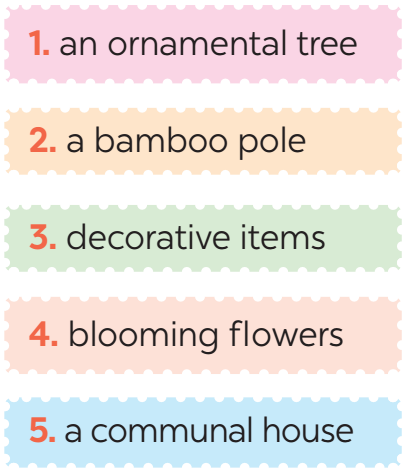 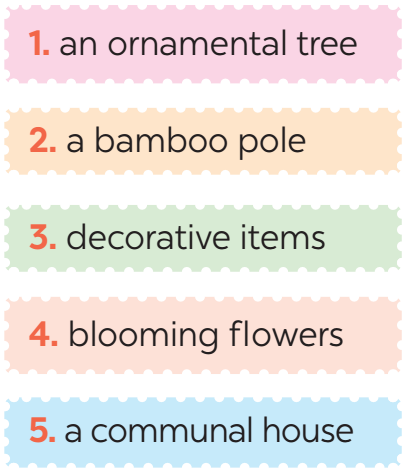 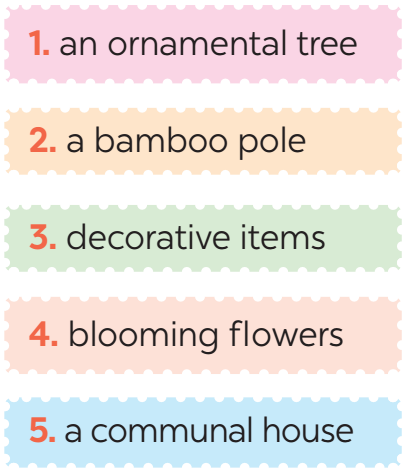 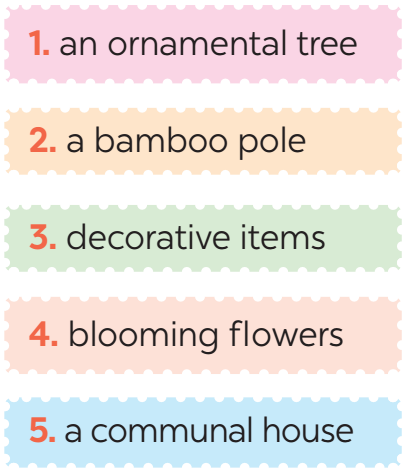 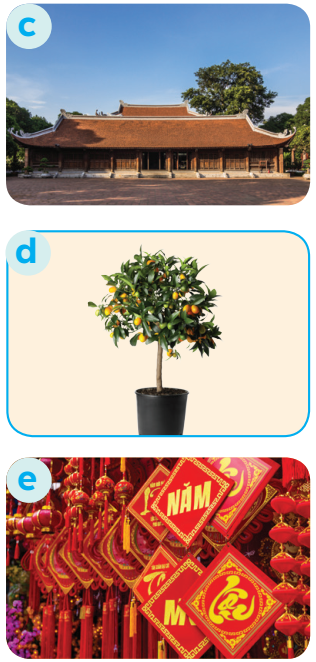 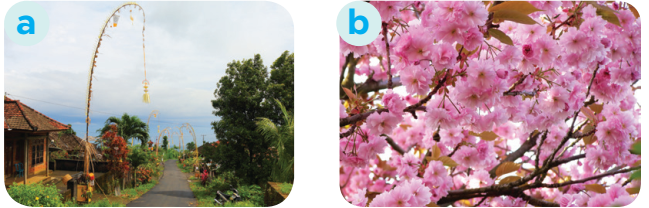 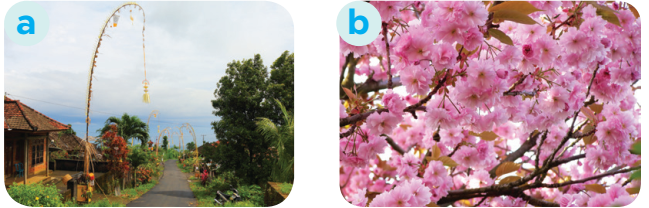 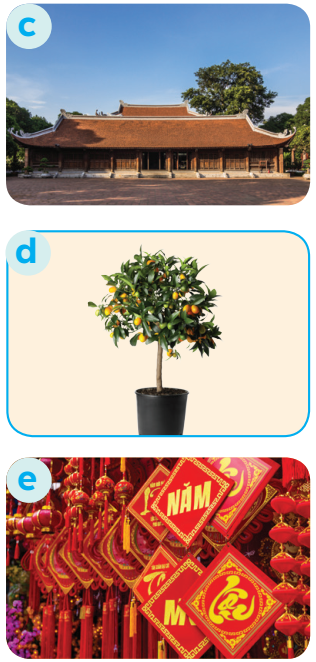 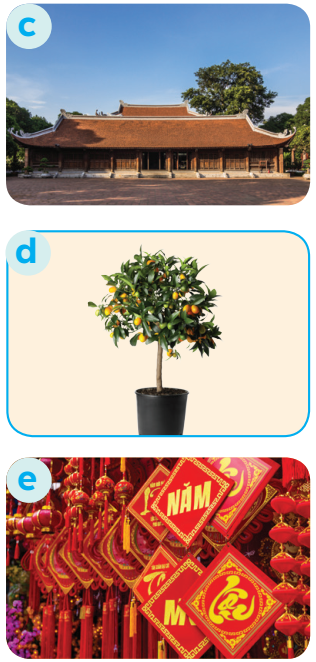 Exercise 4. Complete the sentences with the verbs from the box.
admire	chase		pray		place
1. The British decorate their Christmas trees and ______ presents under them.

2. Tom likes to ______ the view from the hill.

3. In many cultures, knocking on wood is a way to ______ away bad spirits.

4. Many Asians go to Buddhist temples to ______ for good luck.
Exercise 4. Check your answers
admire	chase		pray		place
1. The British decorate their Christmas trees and ______ presents under them.

2. Tom likes to ______ the view from the hill.

3. In many cultures, knocking on wood is a way to ______ away bad spirits.

4. Many Asians go to Buddhist temples to ______ for good luck.
place
admire
chase
pray
QUIZTIME: New Years around the world.
People around the world celebrate New Years differently. Choose the country with each tradition below.
For example:
Questions 0: wear traditional clothing called Hanbok.
A. Viet Nam
B. Korea
=> Team B got 1 point
Round 1. Visiting pagodas
A. The US
B. Vietnam
B. Japan
A. Thailand
Round 2. Throwing water at each other
B. Vietnam
A. Japan
Round 3. Ringing a bell 108 times
Round 4. Giving and receiving lucky money.
A. The US
B. Vietnam
Round 5. Watching a ball drop at midnight in Times Square.
A. Thailand
B. The US
CONSOLIDATION
1
Wrap-up
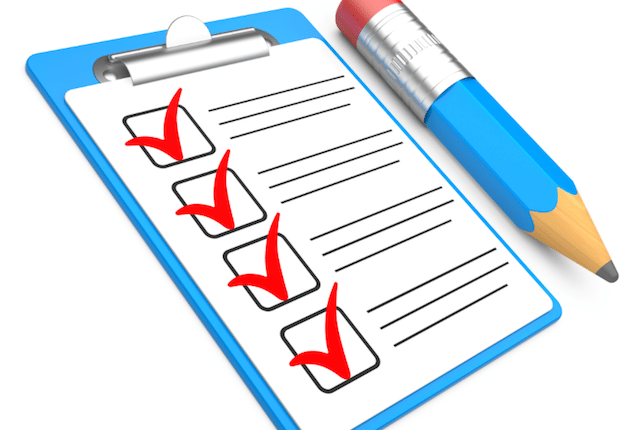 What have we learnt in this lesson?
identify the topic of the unit
use lexical items related to Tet holiday
Homework
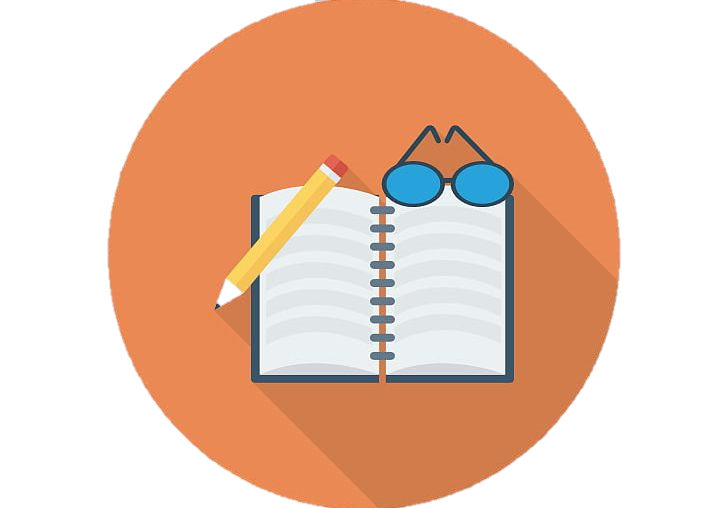 1. Learn by heart new words.

2. Do exercises in Workbook.

3. Choose one festival in Ex 5 to find information about (choose something that you do not know about) or search for a new one on the Internet.
Thanks!
Do you have any questions?